Chào mừng thầy cô và các em 
đến với môn Tiếng Việt
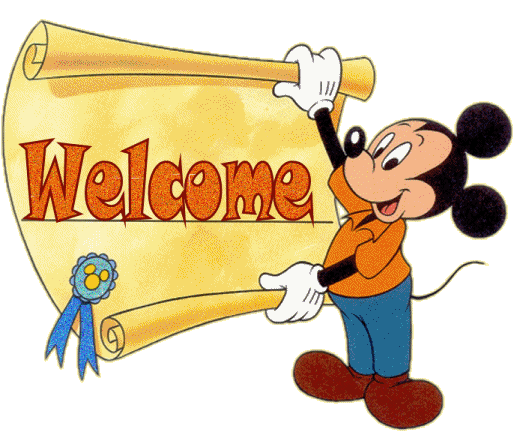 Bài 29: Cánh cửa nhớ bà
Tiết 3- Viết chữ hoa
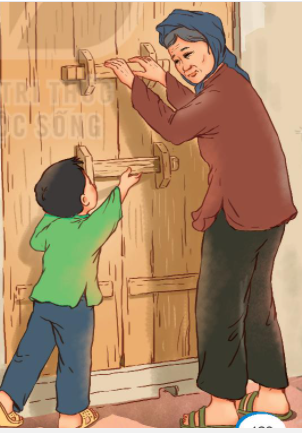 CHỮ HOA Ô, Ơ
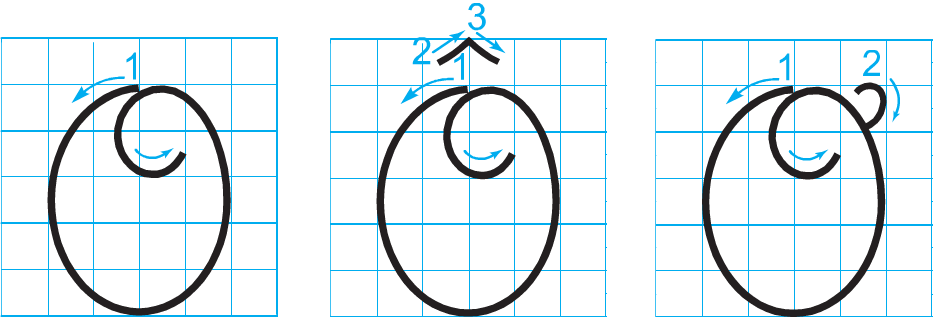 Ô
Viết chữ hoa Ô (cỡ vừa)
Ơ
Ơ, Ô
Viết từ ứng dụng
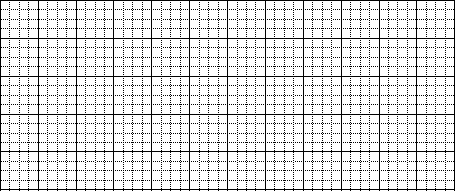 Ông bà sum vầy cùng con cháu
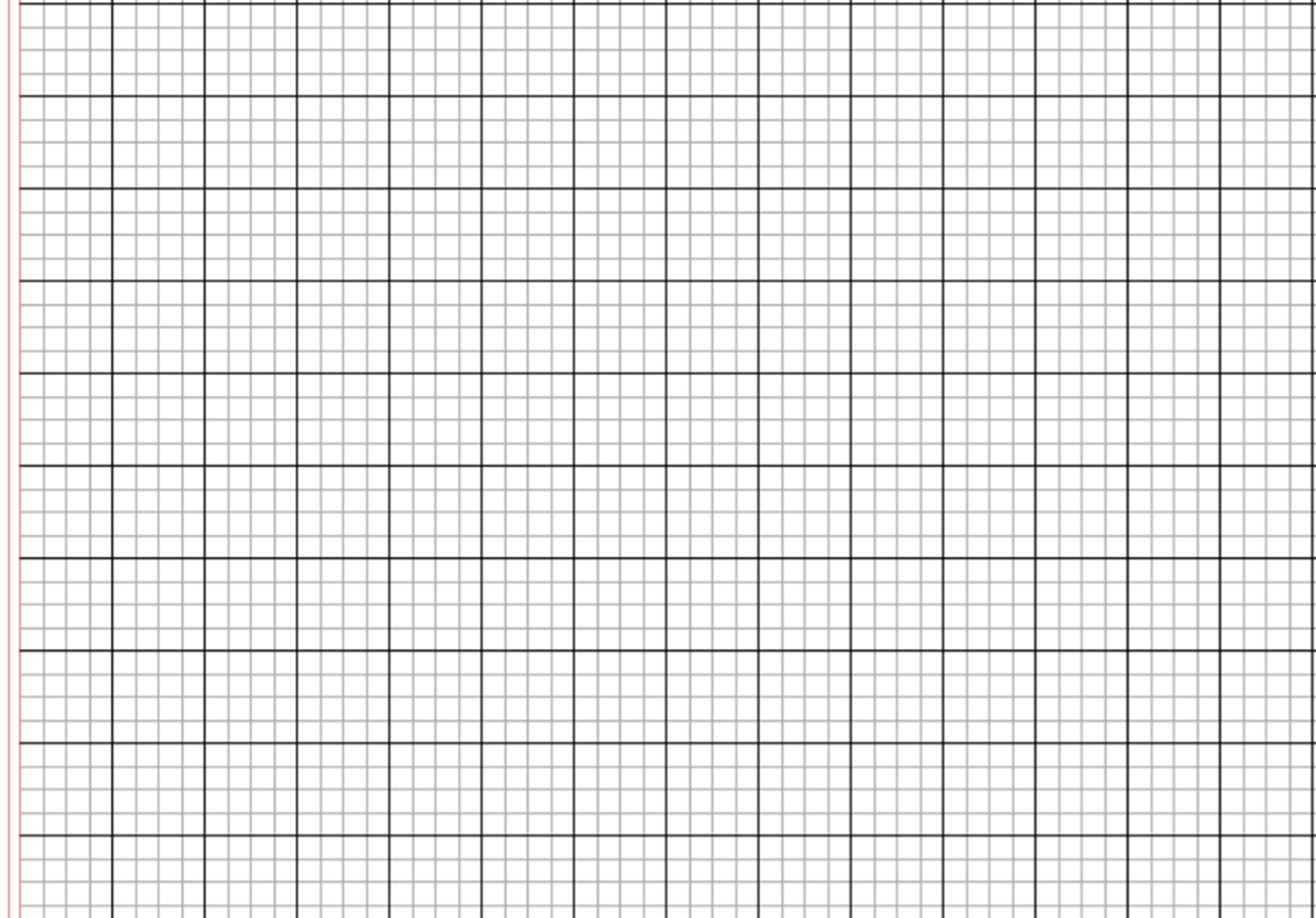 Ông bà sum vầy cùng con cháu.
a. Chữ cái nào được viết hoa? 

b. Khoảng cách giữa các chữ ghi tiếng như thế nào?

c. Những chữ cái nào cao 2.5 li ?
 Chữ Ô.
 Khoảng cách giữa các chữ ghi tiếng là 1 con chữ o.
 Chữ Ô, g, b, h, y.
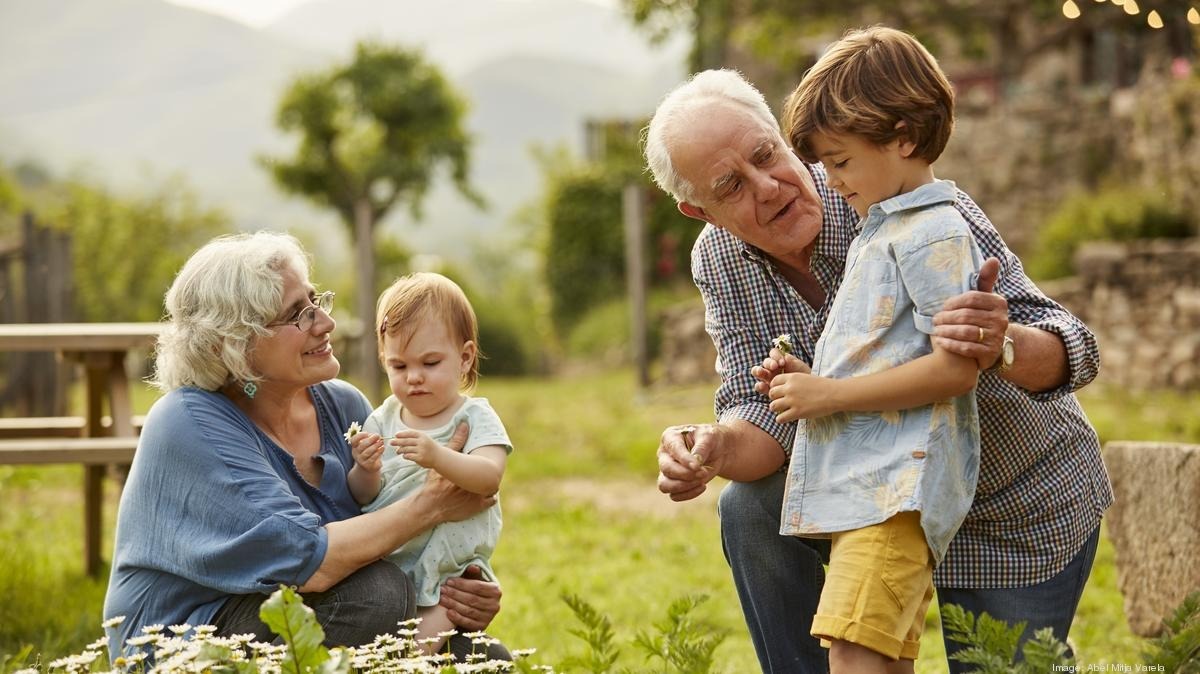 Ô
Ơ
Ông
Ơ
Ô
Ông
Ông bà sum vầy cùng con cháu
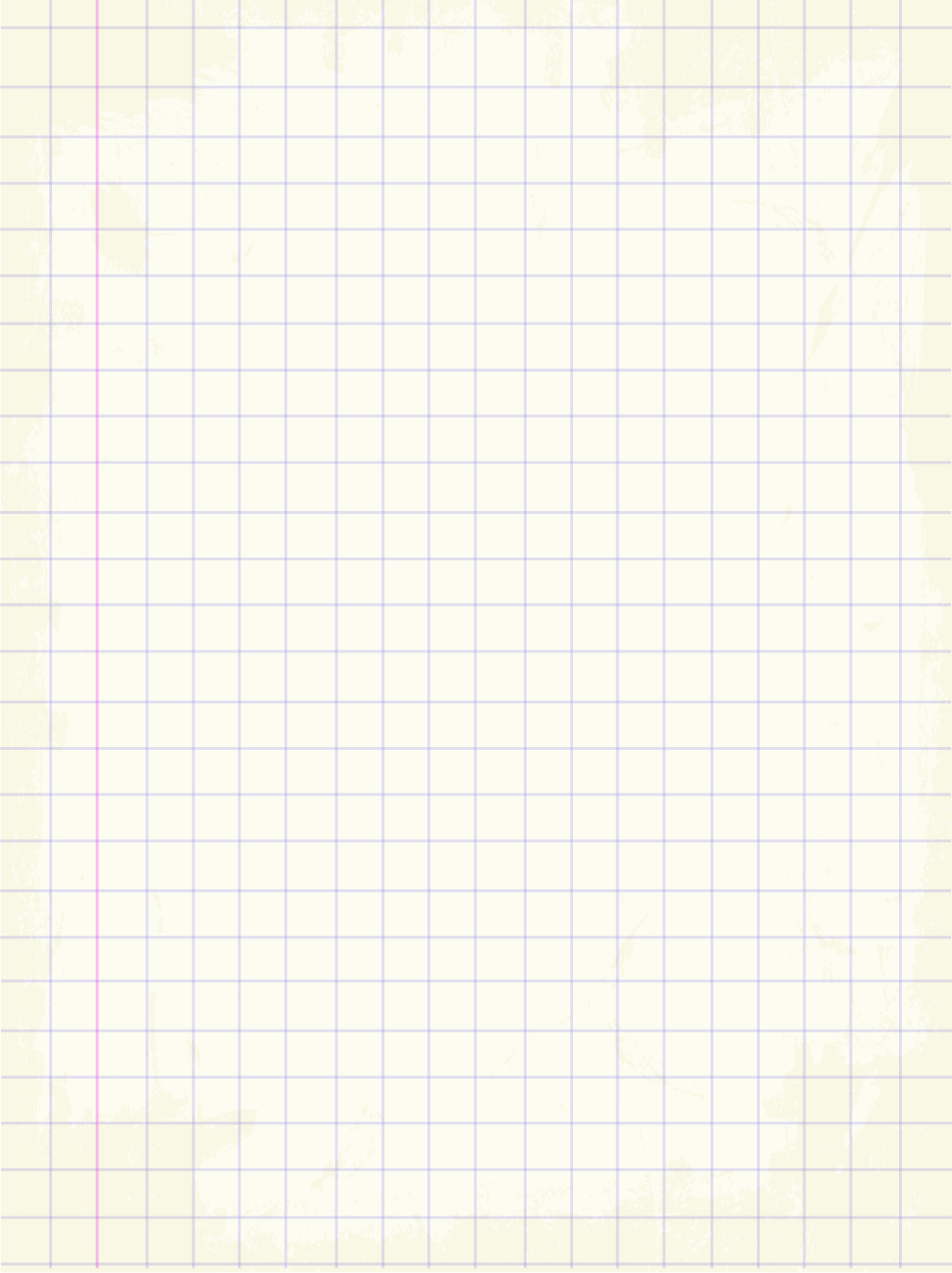 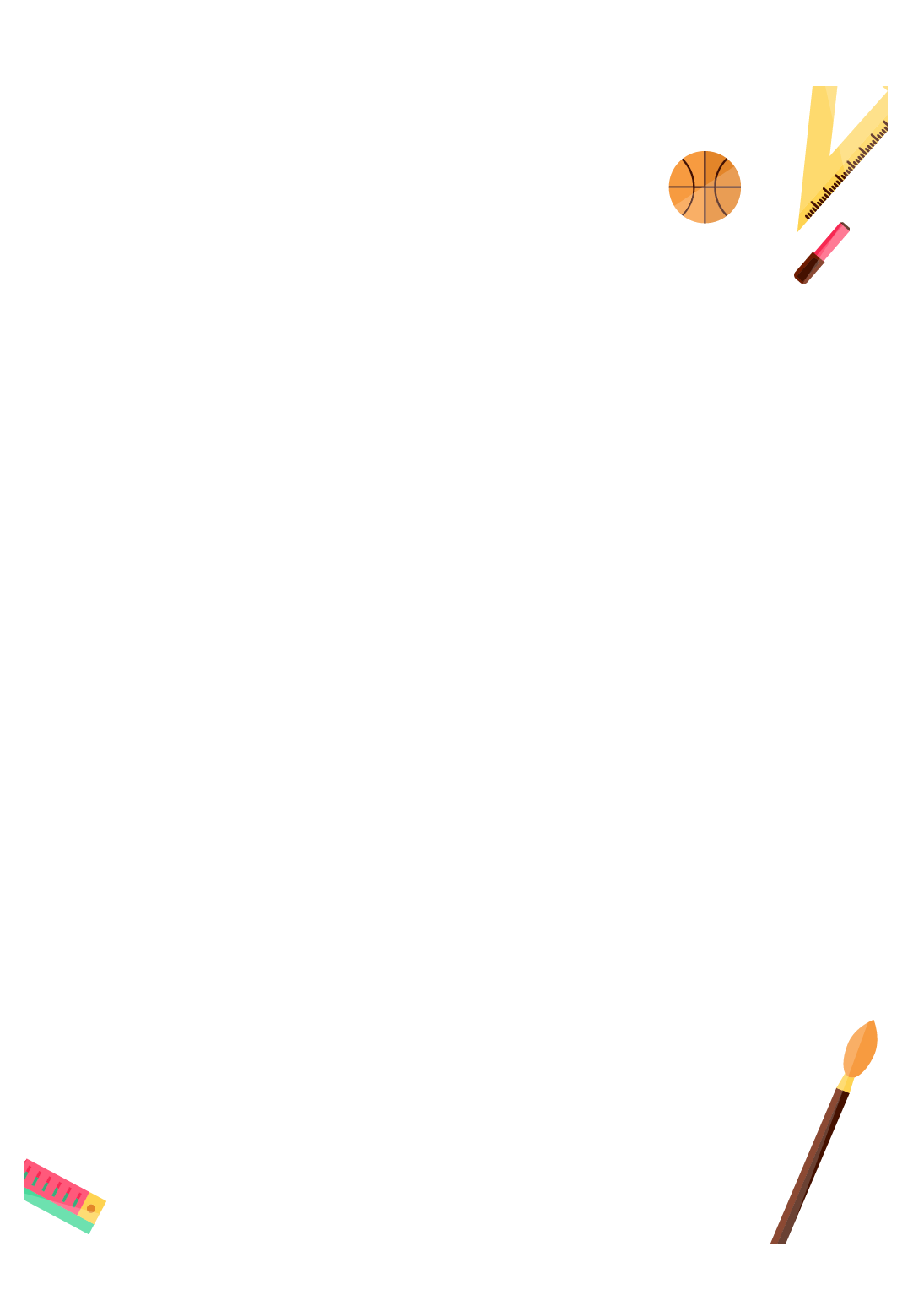 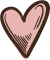 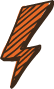 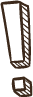 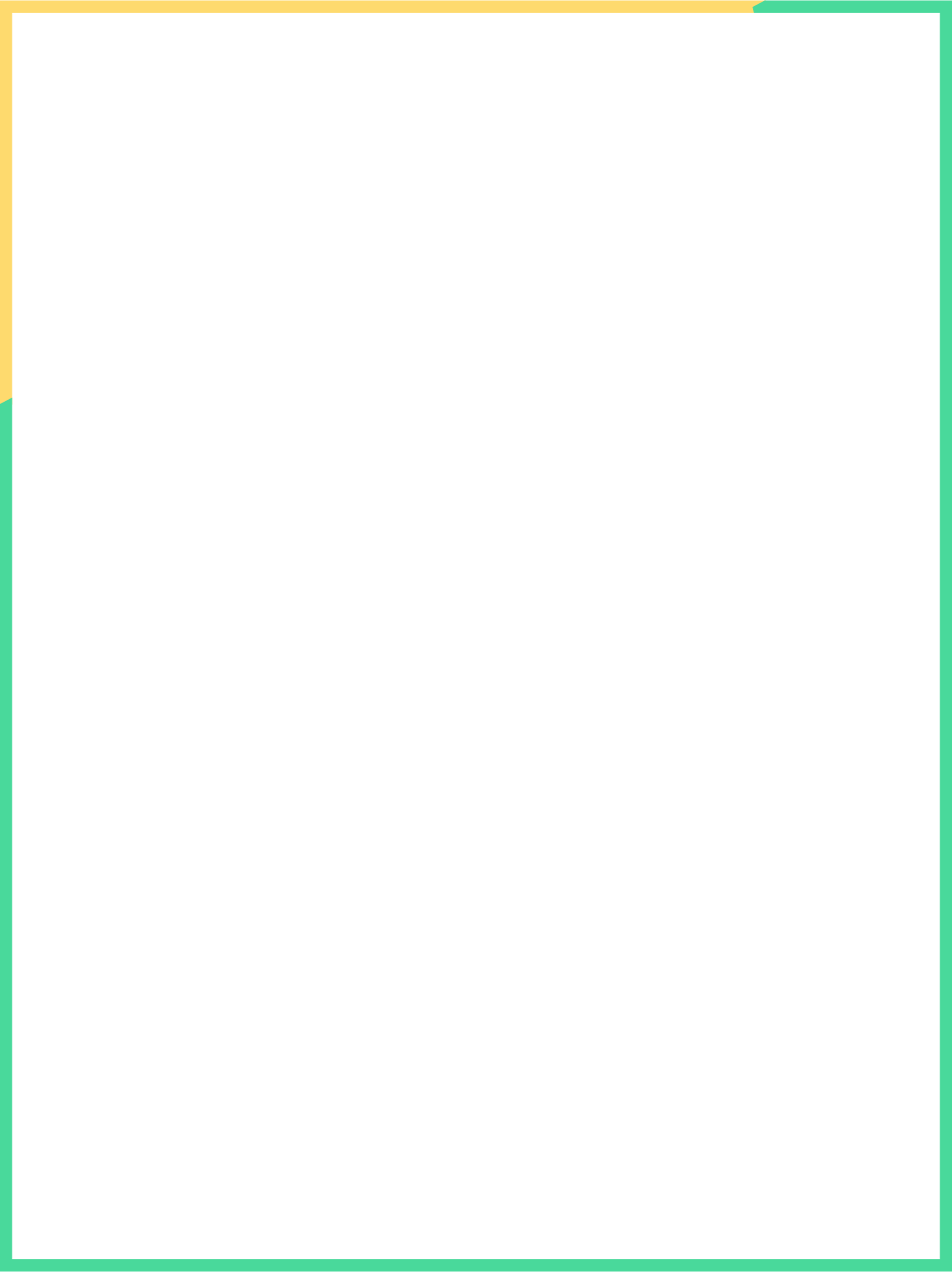 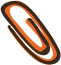 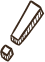 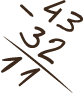 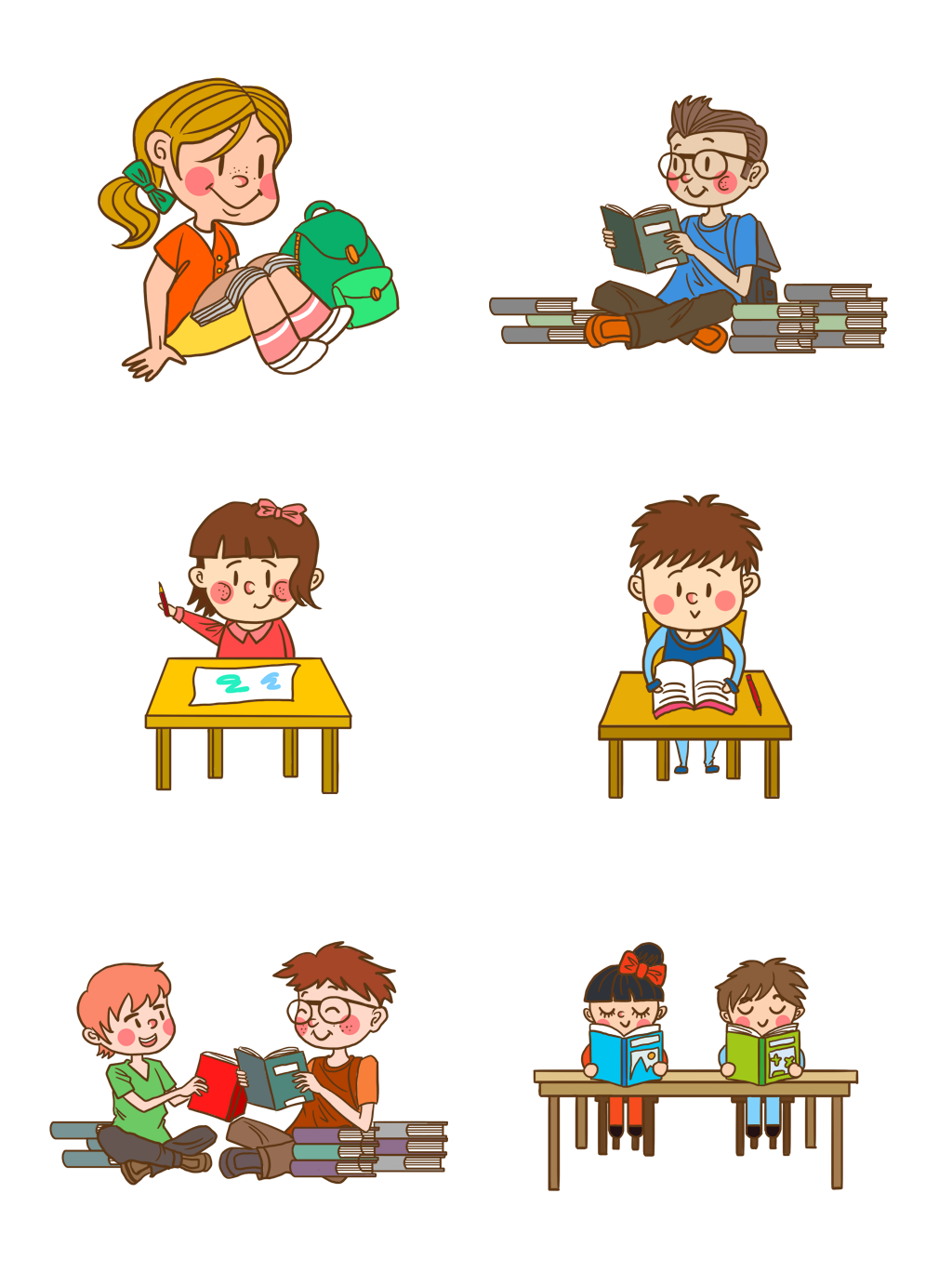 Luyện viết chữ hoa Ô, Ơ
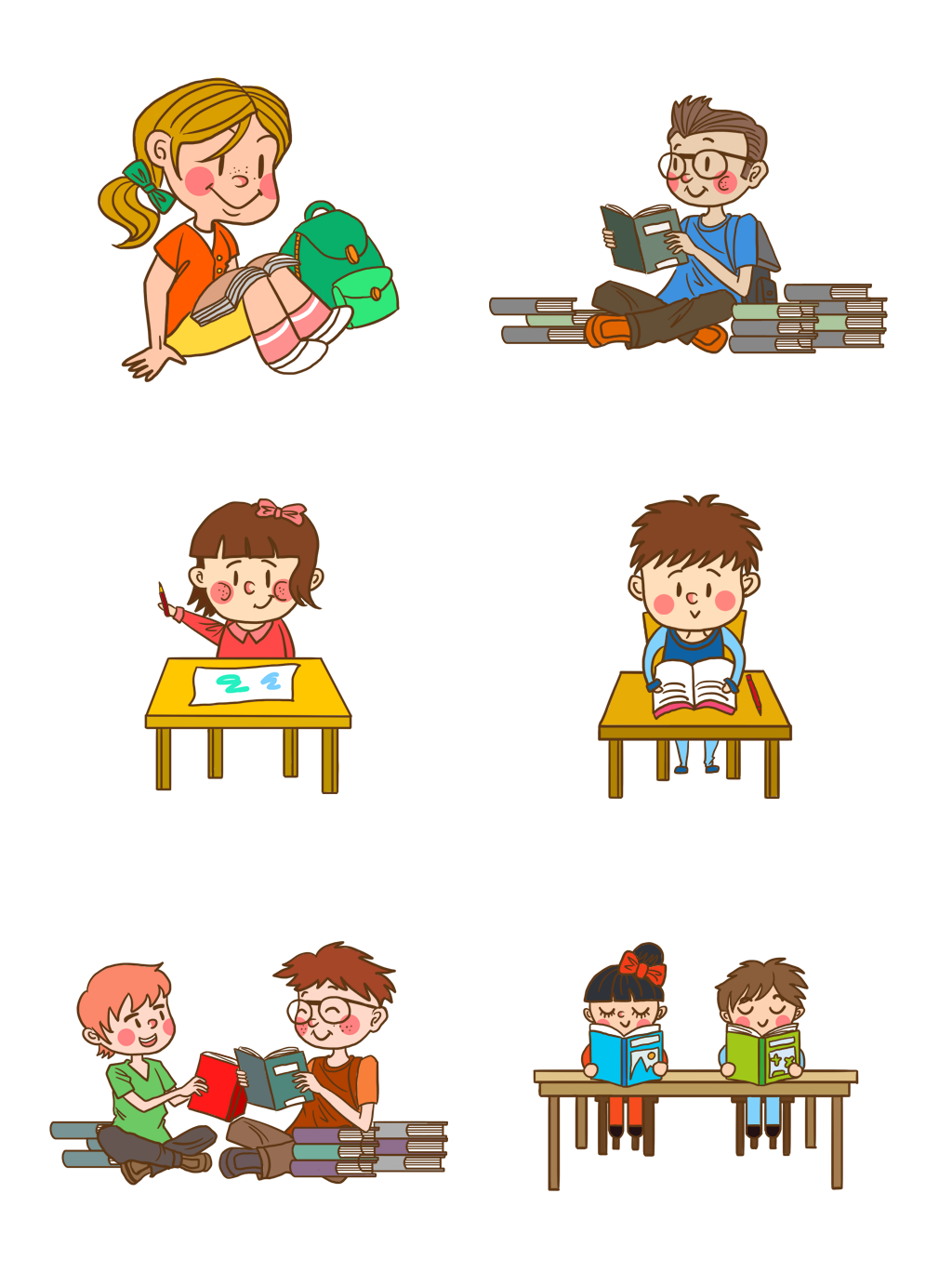 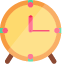 [Speaker Notes: Bài giảng thiết kế bởi: Hương Thảo - tranthao121006@gmail.com]
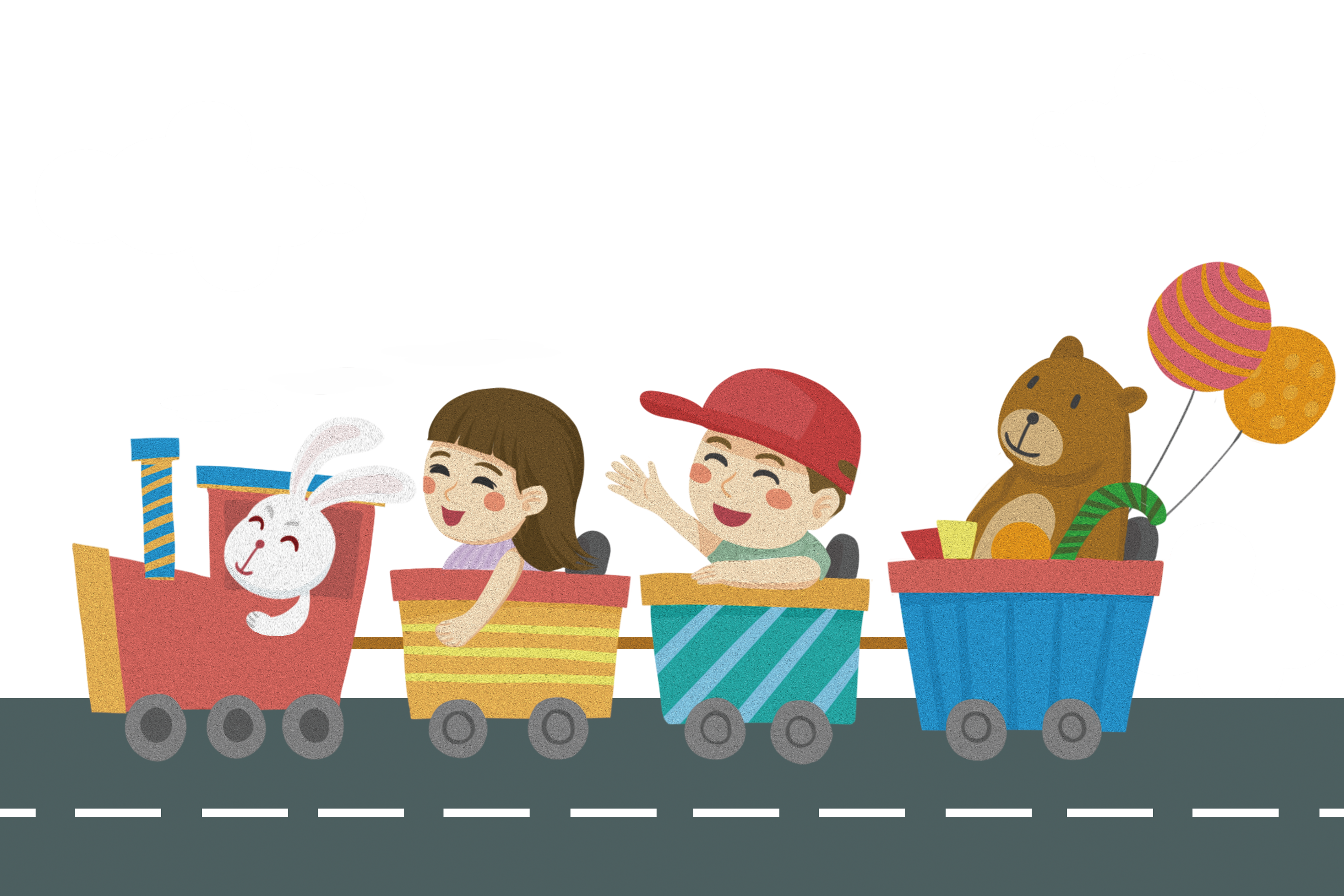 CHÀO TẠM BIỆT